How did our students do after graduating? The Three Basic Reports:
Postsecondary Outcomes of Public HS Graduates: 
	All Institutions (CR301) 
Postsecondary Outcomes of Public HS Graduates:          
	MA Public Institutions Only (CR302) 
Postsecondary Outcomes of Public HS Graduates:
	Academic Preparation (CR303)
1
[Speaker Notes: Academic Preparation = 
MassCore Completion
AP Course Completion
MCAS 10th Grade ELA 
MCAS 10th Grade Math
MCAS High School Science]
Use when setting school and district goals!
Comparing Three Reports
2
Where do these data come from?
National Student Clearinghouse: 97% of currently enrolled postsecondary students nationwide (98.9% of all public and private institutions) SIMS/SCS- our K-12 data collection systemHEIRS- a centralized database of student unit-record data from 28 of the 29 public higher education institutions in Massachusetts (15 community colleges, nine state universities, and the four undergraduate campuses of the University of Massachusetts). College Board -For SAT data
3
When are these data “refreshed”
4
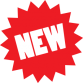 Additional Post-Secondary Reports
Several additional new Edwin Analytics reports may assist schools and districts in analyzing post-secondary data for program improvement.  

CR304 Postsecondary Outcomes of Public HS Graduates View by MA Public Postsecondary Institution: Details postsecondary enrollment, achievement, and outcomes of MA public graduating students from a fall enrollment class in a specific MA public postsecondary institution. It also contains details by “feeder” MA public high schools. (Postsecondary data source: MA Department of Higher Education)

CR321 CVTE Graduate Pathway Summary: MA Public Postsecondary: Details postsecondary enrollment, outcomes, and continuation of vocational field of study for MA public school graduates who were CVTE concentrators and who enrolled in a MA public postsecondary institution. (Postsecondary data source: MA Department of Higher Education)
5
FAFSA Report
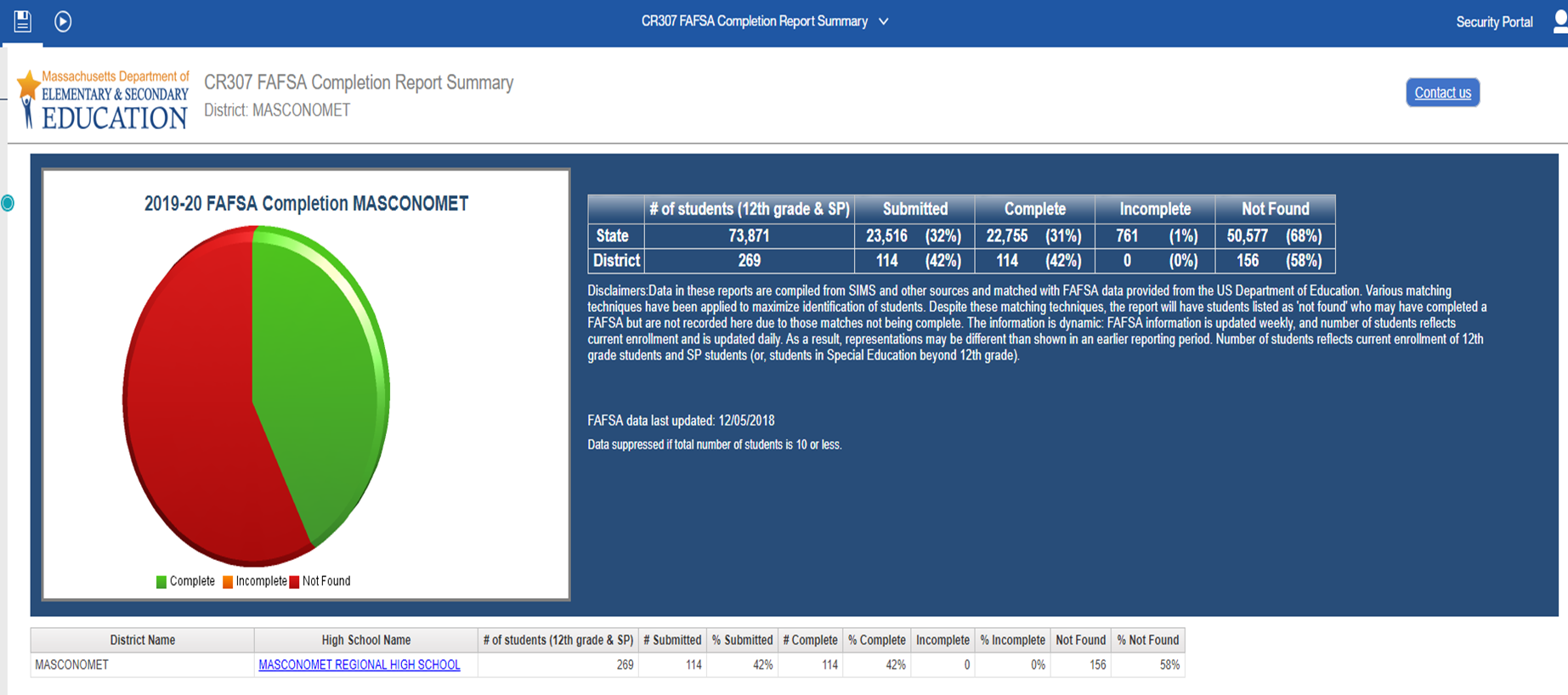 DESE and DHE in partnership with the Massachusetts Executive Office of Education have developed reports that allow schools and districts to monitor the status of student submission and completion of FAFSA. 
School counselors and other educators can use this alongside other college and career readiness resources to support students in the college application process.
6
FAFSA CR607 (student level report)
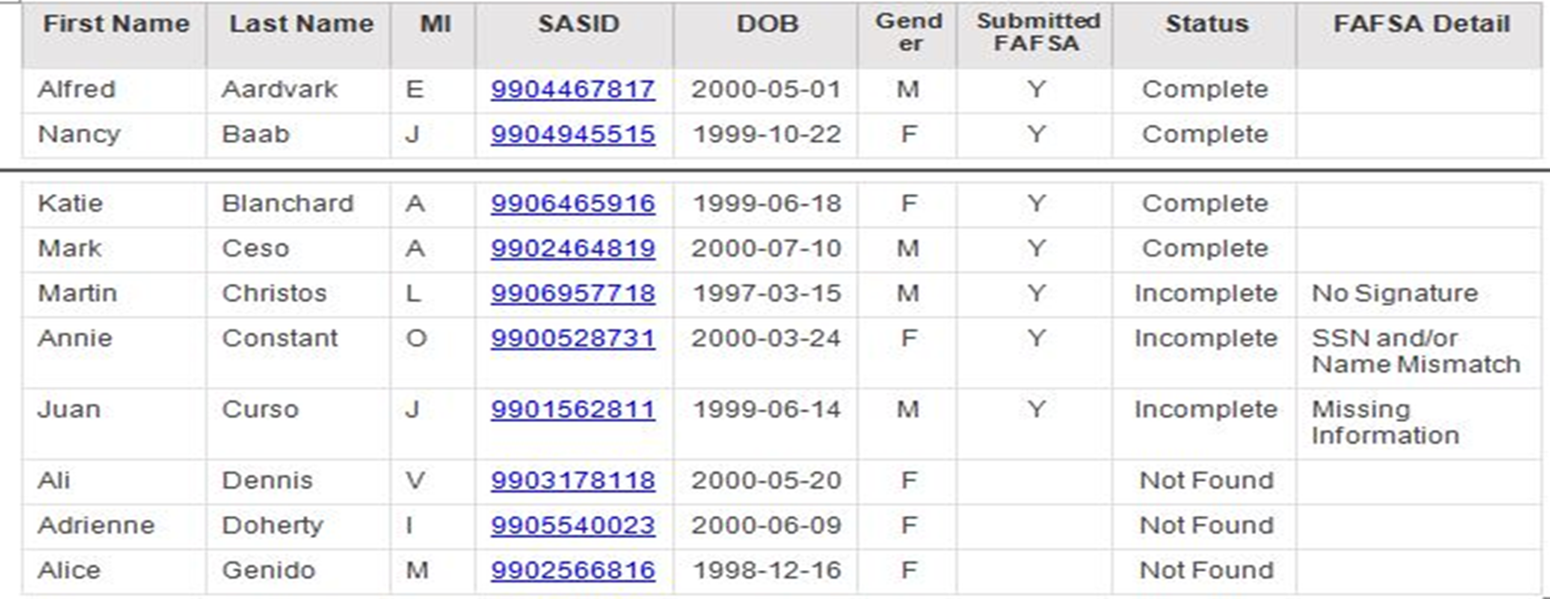 7